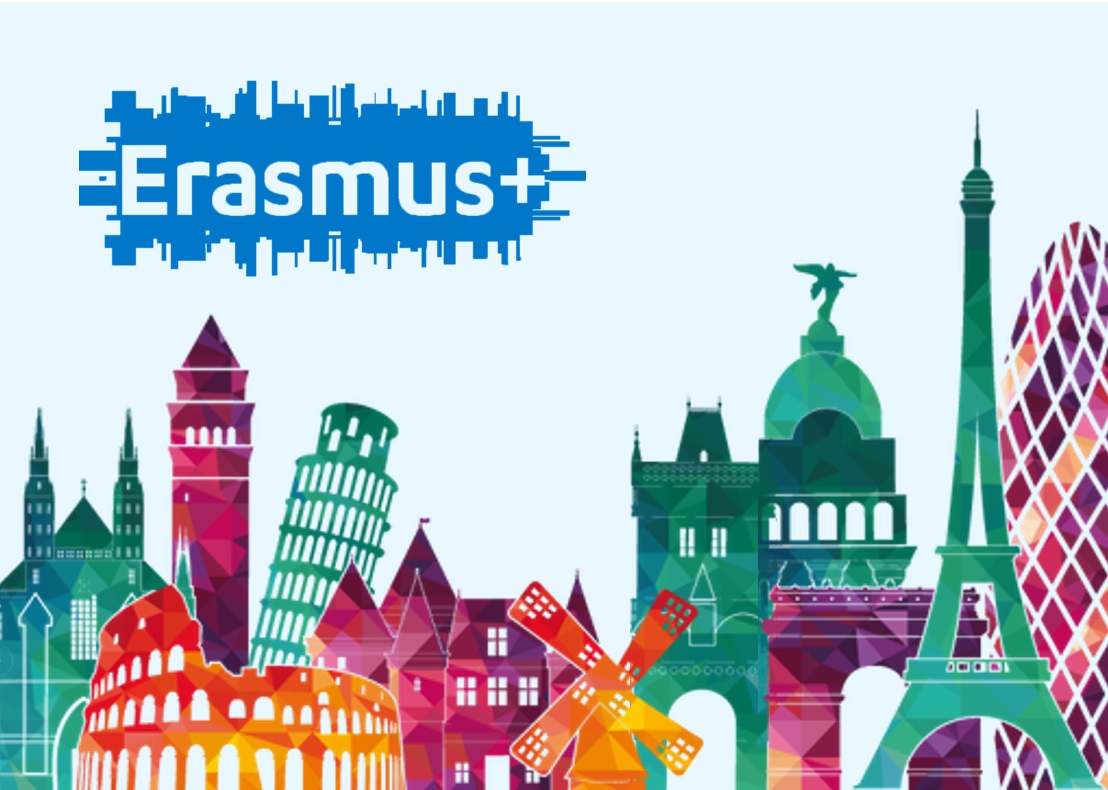 YTÜ 
BİYOMÜHENDİSLİK BÖLÜMÜ 
ERASMUS+ ÖĞRENİM HAREKETLİLİĞİ
Koordinatör: Doç. Dr. Tuğba Özer
Koordinatör: Dr. Öğr. Üyesi Benan İnan
Arş. Gör. Gülcan Ayşin Karaca
Arş. Gör. Başak Akın
Arş. Gör. Nurseda Surgit
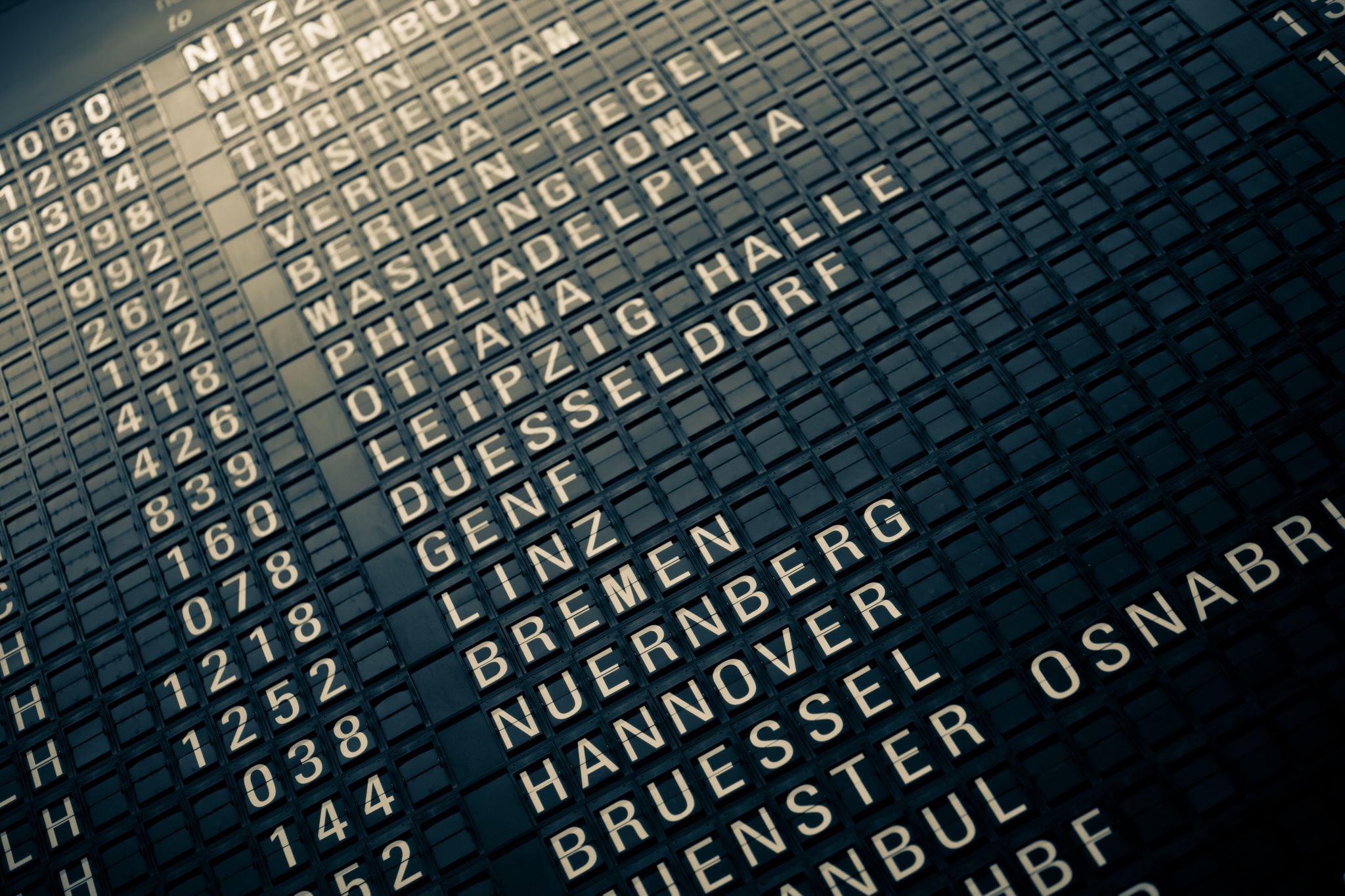 ÖĞRENİM HAREKETLİLİGİ SÜRECİ
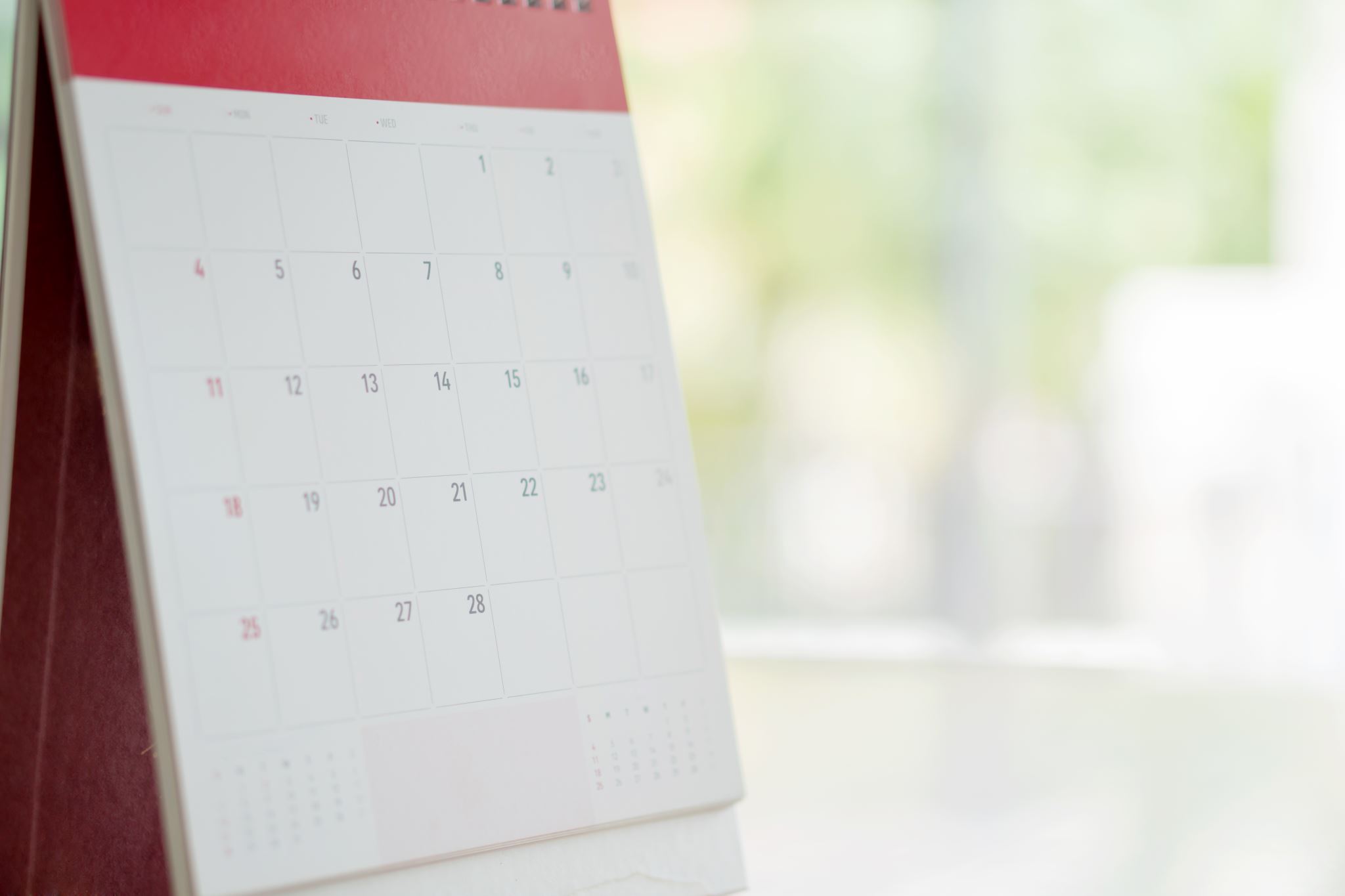 YERLEŞTİRME
Öğrenciler bölüm koordinatörlüğü tarafından hazırlanan formu kullanarak 22 Mart 2024 saat 17:00’a kadar tercihlerini yapacaktır.
Nihai liste YTÜ Erasmus+ program biriminin web sayfasında ilan edilecektir.
Aday öğrenci gösterme (nomination) işlemleri bölüm erasmus koordinatörleri tarafından yapılacaktır.
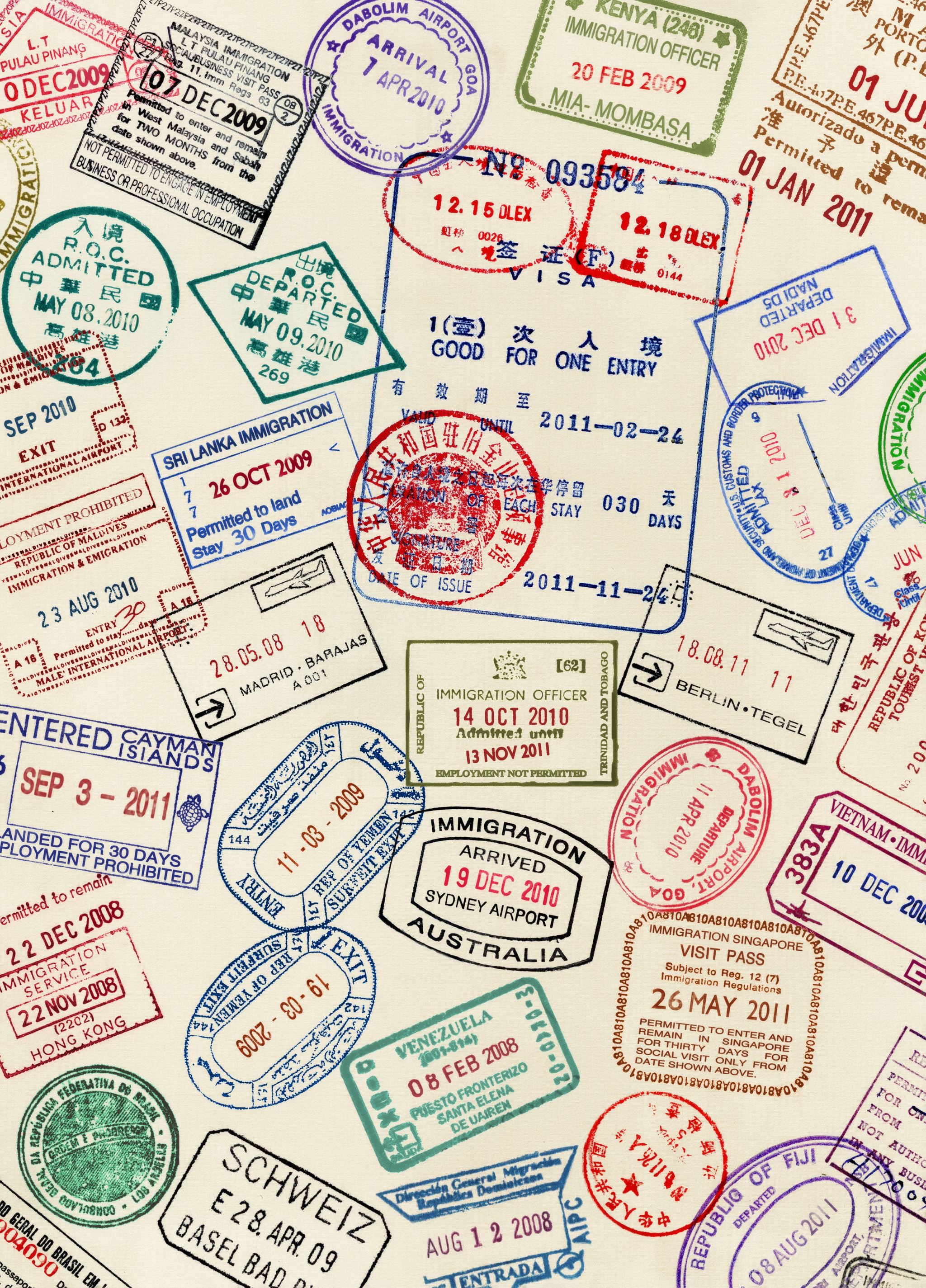 LEARNING AGREEMENT FOR STUDIES
Learning Agreement for Studies belgesi Erasmus without paper (EWP) ile elektronik ortamda hazırlanır ve önce bölüm koordinatöründen ardından karşı kurumdan onay alınır.

Erasmus without paper (EWP) programını kullanmayan karşı kurumlarda kendi spesifik programları olabilir ya da mail yoluyla onaylar alınabilir.

Lisansüstü öğrenciler karşı kurumdan onay geldikten sonra FBE kuralları gereği YTÜ Erasmus+ program biriminden onay almak zorundadır.
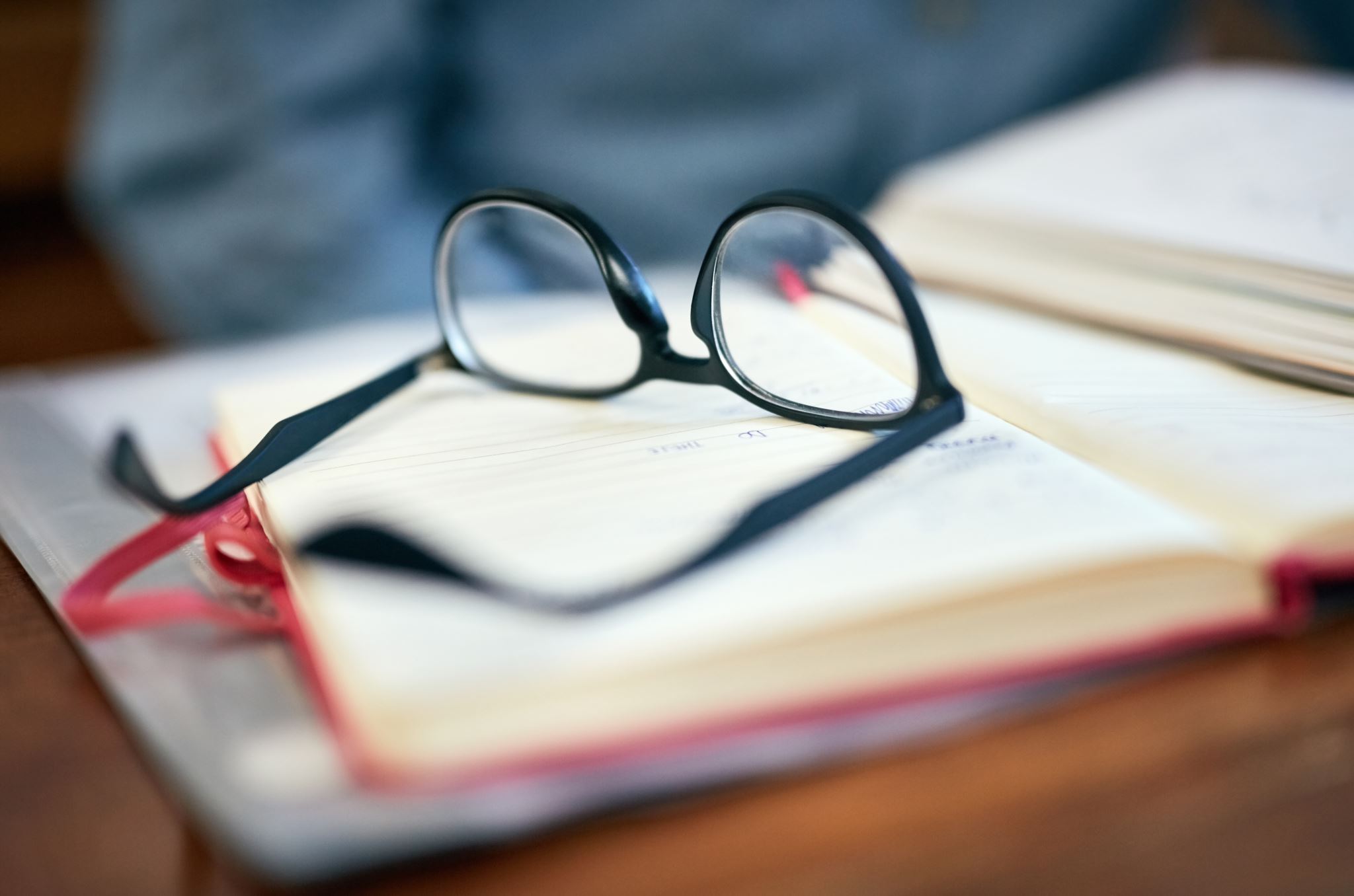 LEARNING AGREEMENT FOR STUDIES
Öğrenciler Learning Agreementlarını karşı üniversiteden imzalı hallerini aldıktan sonra İntibak A formlarını hazırlayıp bölümlerinde İntibak işlemlerini başlatırlar. Öğrencilerin İntibaklarına ilişkin gerekli karar alındıktan sonra İntibak A formları ve FYK Kurul Kararı elektronik sistem üzerinden YTÜ Erasmus+ Program Birimine  iletilir.
Öğrencilerin planlanan faaliyet döneminde bir yarıyıl için 25-35, iki yarıyıl için ise 50-70 ECTS’lik ders yüküne sahip olmaları gerekmektedir. 
Karşı kurumdan alınan her dersin YTÜ’de karşılığının bulunması ve daha önce almadığı derslerden seçilmesi, bölümümüzdeki laboratuvarları olan derslerin yerine karşı kurumda laboratuvarlı ders alınması zorunludur.
Her dönem için en fazla 1 adet dil dersi alınabilir.
YL VE DR TEZ DÖNEMİ ÖĞRENCİLERİ; sadece tez dersi alacak öğrenciler karşı kurum ile  iletişime geçerek tez danışmanı bulmalıdırlar. FBE  tarafından tez çalışmasının sayılması için karşı  kurumda tez dersi ve tez kodunun bulunmasına  dikkat edilmelidir. tez dersi ve kodu yok ise FBE ile  iletişime geçerek süreç yürütülmelidir.
PROGRAM ÜLKELERİ
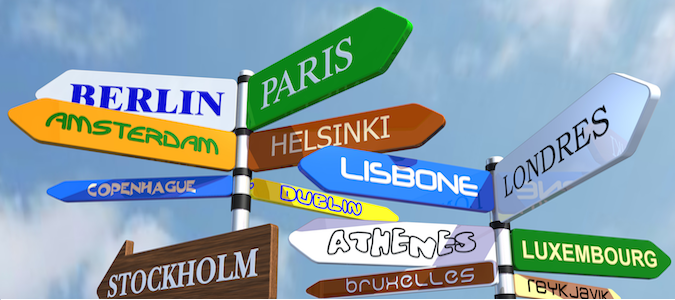 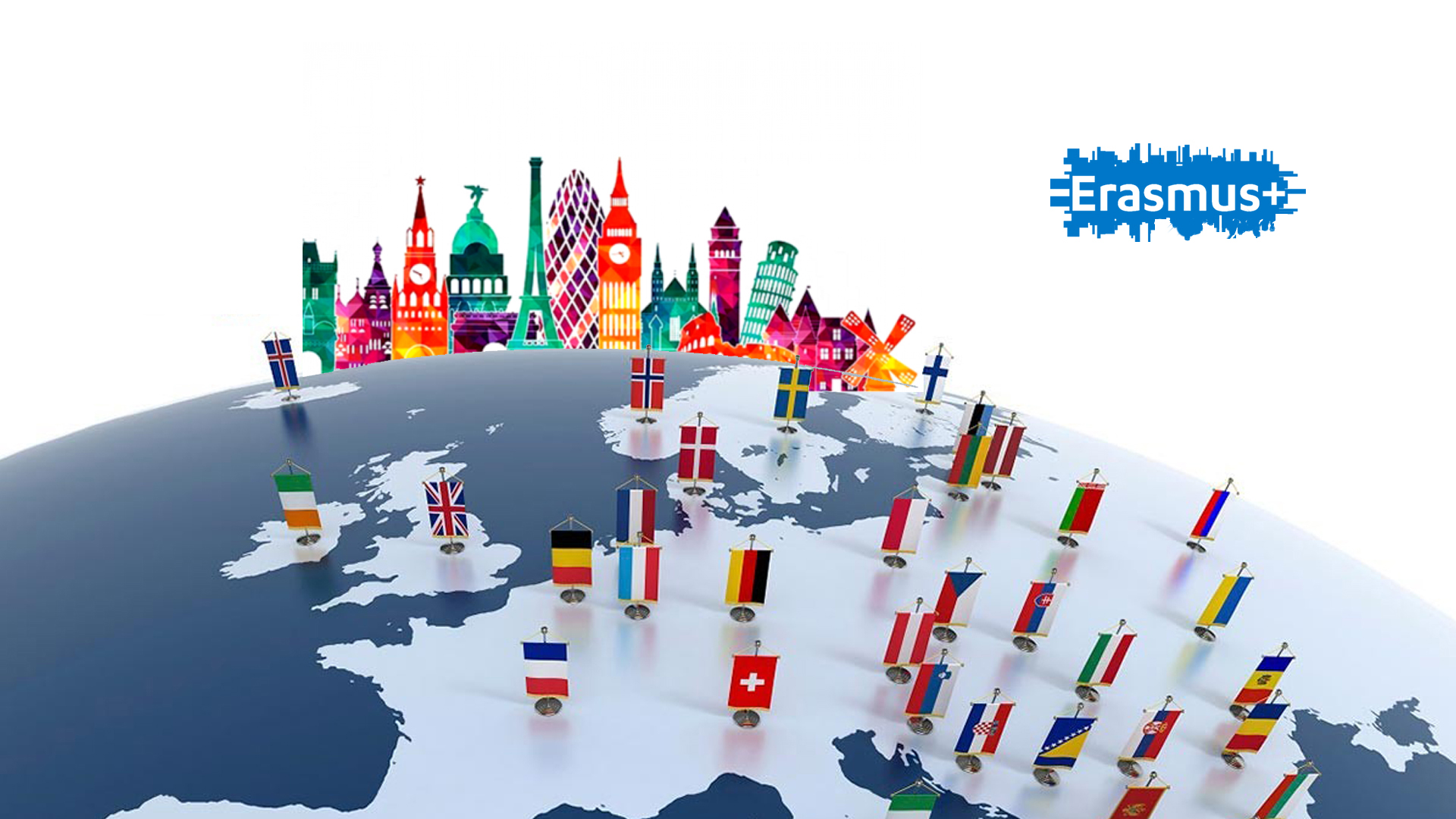 Hibeler
Bölüm erasmus koordinatörleri tarafından gönderilen öğrenci yerleştirme listelerinin YTÜ Erasmus+ Program Birimi ana sayfasında ilan edilip listeler kesinleştirilir.  İlk olarak öğrencilerin hangi üniversitelere yerleştirildiği ilan edilir, öğrencilerin bu hareketlilikten hibeli yada hibesiz yararlanacağı Ulusal Ajansın üniversitelere ayırdığı bütçeleri açıklamasından sonra kesinleşir.
Dosyalarını Erasmus+ Birimine eksiksiz bir biçimde teslim etmiş öğrencilerin hibeleri,  hibe ödeme işlemleri başladığında alacakları toplam hibenin %80’i yatırılmak üzere ortalama 14 iş günü içerisinde öğrencilerin hesaplarına yatırılır ve öğrencilere e-mail yoluyla bilgi gönderilir.
Eğitim faaliyeti sonunda derslerin toplamınının 2/3’sinden başarılı olan öğrenciler başarılı sayılır ve böylece katılım sertifikasındaki tarihler dikkate alınarak %20 oranındaki hibeleri hesaplanır ve ödemeleri gerçekleştirilir.
HİBE MİKTARLARI
Anlaşmalı olduğumuz üniversiteler
Öğrenim dilleri
Kontenjanlar
Kontenjanlar
Üniversite Değişikliği Talepleri
Yerleştirme sonrasında feragat eden öğrencilerin yerine Yunanistan ve Bulgaristan üniversitelerine yerleşmiş öğrenciler eğer isterlerse gönderilebilir:

Feragat sonrası boşalan üniversite bilgisi duyurulur.
Talepte bulunan öğrencilerden başarı sırasında en üstte olan öğrenci boştaki üniversiteye aktarılır.

Bu işlem ilgili üniversitelerin nomination süreleri dolmadan ve karşı kurum kabul ettiği sürece yapılabilir.


Feragat eden öğrencilerin Erasmus Ofisi sayfasındaki ilgili formu doldurması ve teslim etmesi gerekmektedir.
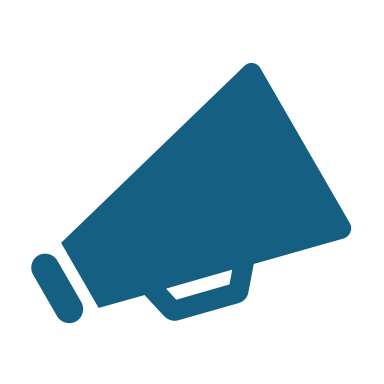 Çeşitli hususlar
Tercih esnasında dönem talebi yapmaniz gereklidir.

18 adet tercih yapmanız zorunludur. 

Yedek Liste iletilmesi şeklinde bir uygulama bulunmamaktadır. Bu nedenle yerleştirme işlemi yaparken gitmeyi planlayan ve feragat etmesi öngörülmeyen öğrencilerin tercih yapmalarında fayda bulunmaktadır.
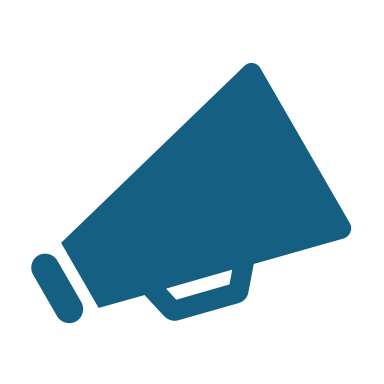 Çeşitli hususlar
Yerleştirmeden sonra öğrenciler Erasmus Hareketliliğinden çeşitli nedenlerden ötürü yararlanmayacaklar ise YTÜ Erasmus+ Program Birimi web sayfasında bulunan feragat dilekçesini doldurup bölüm koordinatörüne onaylatıp ıslak imzalı olacak şekilde Erasmus+ Ofisine teslim ederler. 
Öğrenciler dönem değişikliği, okul değişikliği yapmak isterlerse YTÜ Erasmus+ Program Birimi web sayfasında bulunan değişiklik dilekçe formunu doldurup bölüm koordinatörüne onaylatıp, ıslak imzalı olacak şekilde Erasmus+ Ofisine teslim ederler.
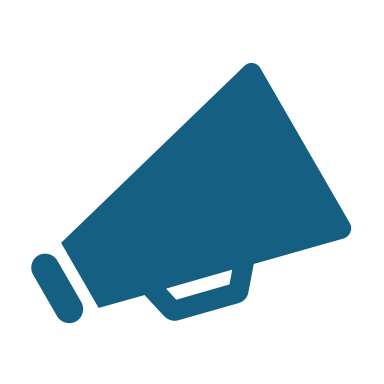 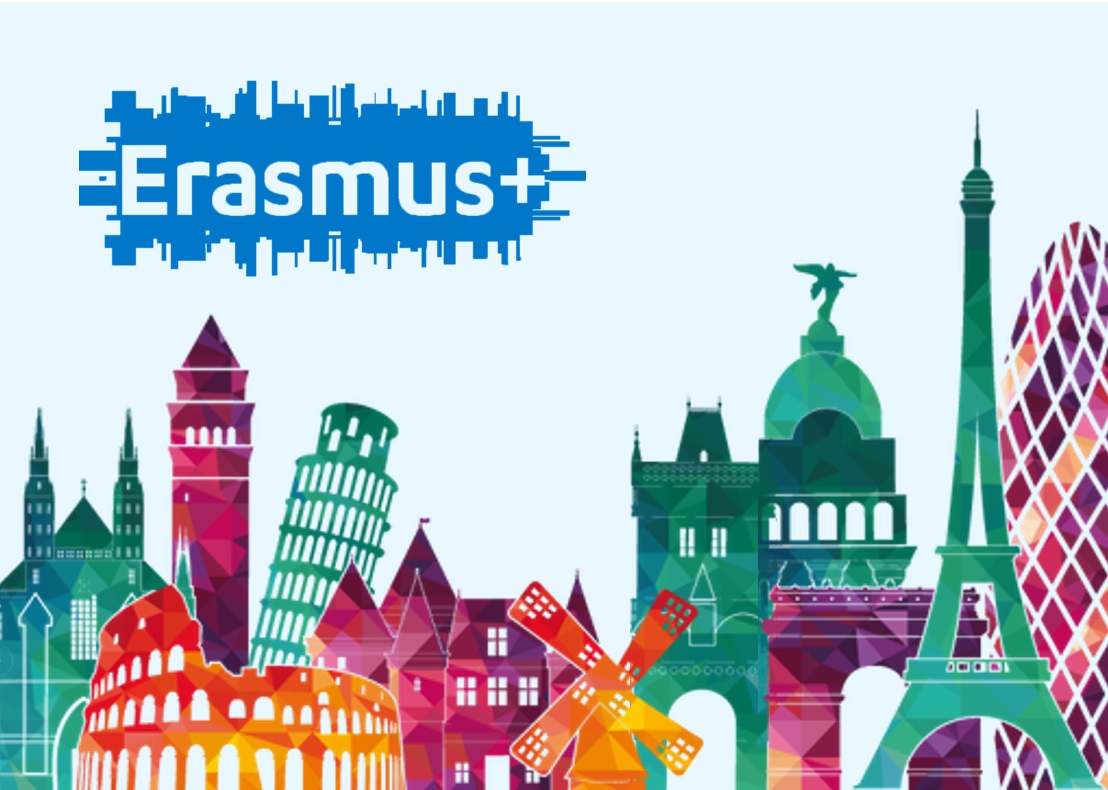 TEŞEKKÜRLER